VOLUNTEERS We need you!
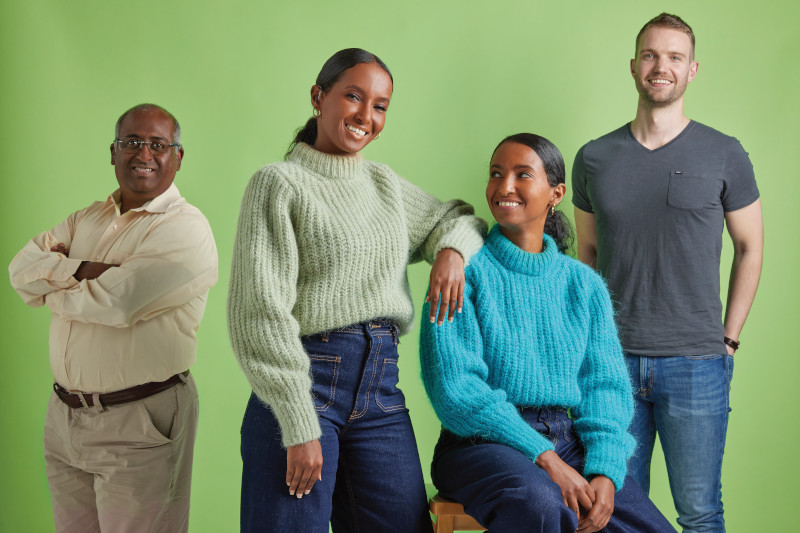 Support Deaf people and those with hearing loss or tinnitus
We urgently need help to reach out to deaf people and those with hearing loss or tinnitus. Become a volunteer with us and make a big difference in your local community
Interested? Find out more information at 
www.rnid.org.uk/get-involved/volunteer-with-us
Training and expenses provided
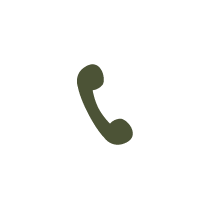 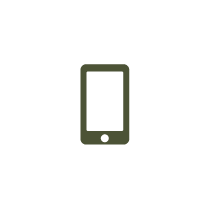 0808 808 0123
07360268988
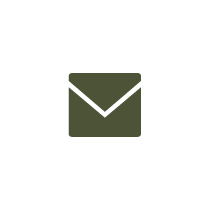 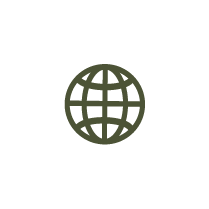 rnid.org.uk
contact@rnid.org.uk
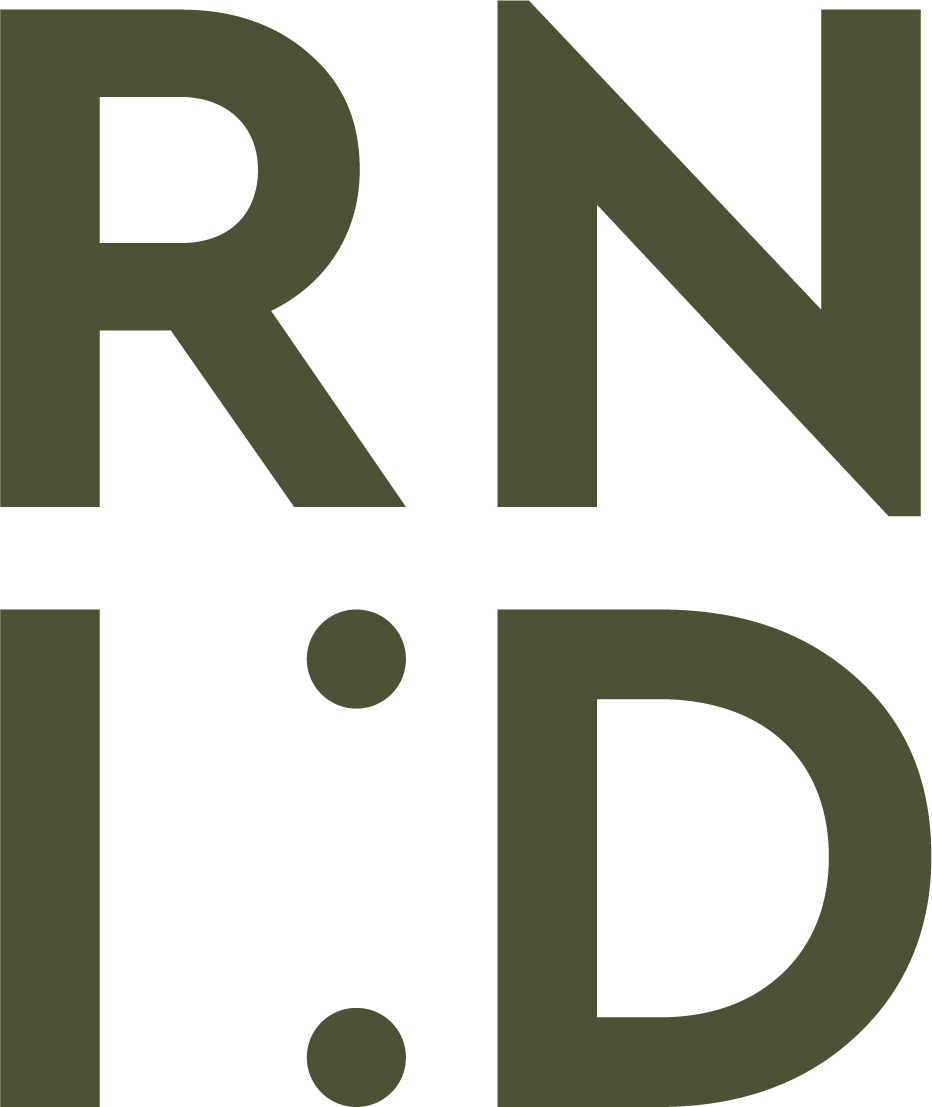